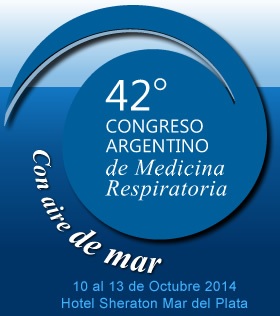 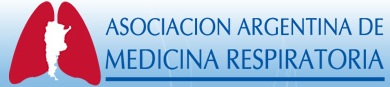 Curso precongreso Secciones Inmunología,Enfermedades Obstructivas, Fisiopatología y Laboratorio pulmonar
FISIOPATOLOGÍA DE LAS ENFERMEDADES OBSTRUCTIVAS
Dr. Matías Baldini
Laboratorio de función pulmonar y sueño 
Hospital Nacional Prof. Alejandro Posadas
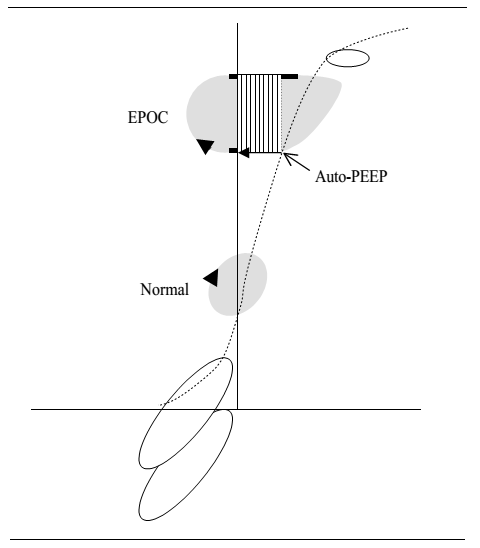 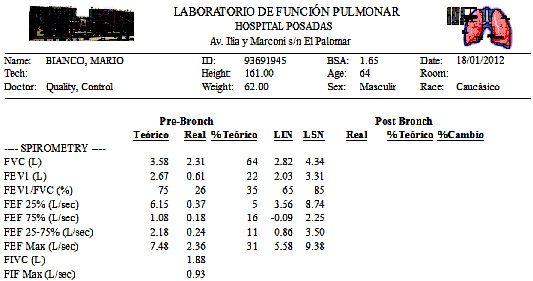 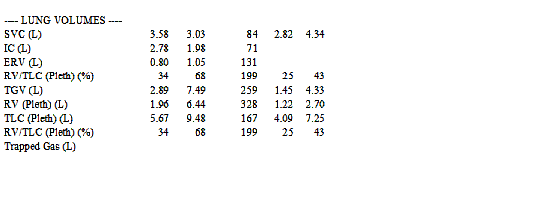 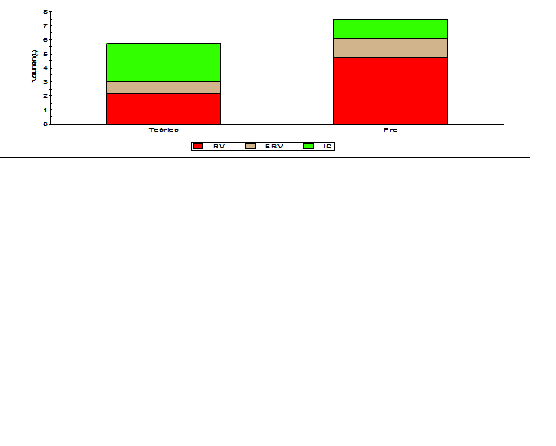 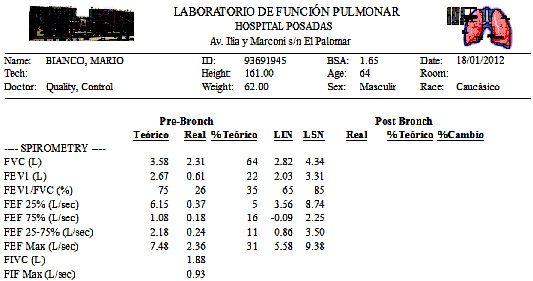 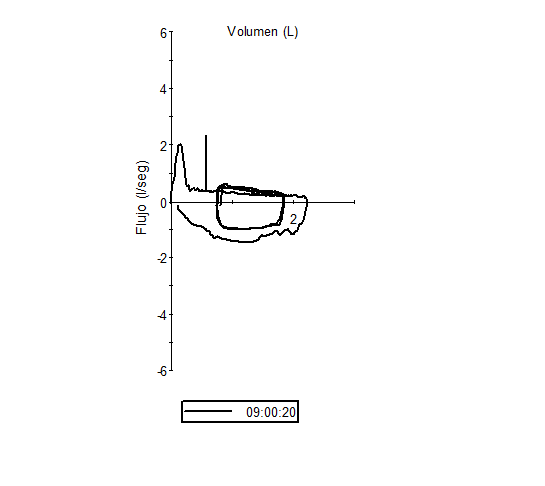 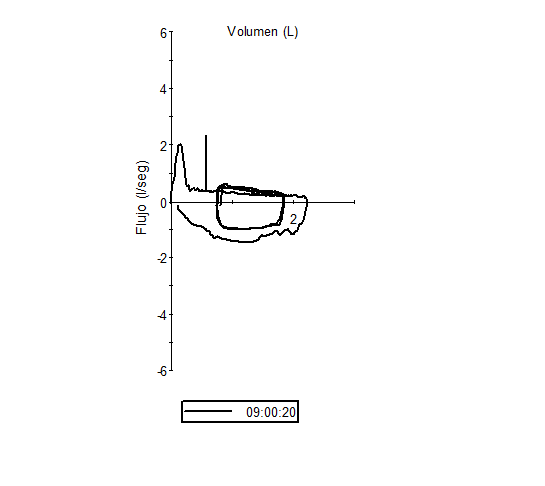 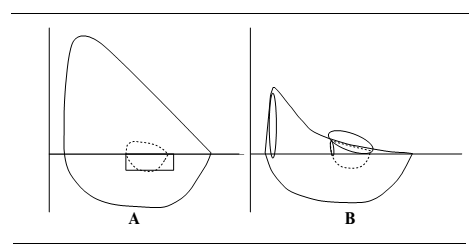 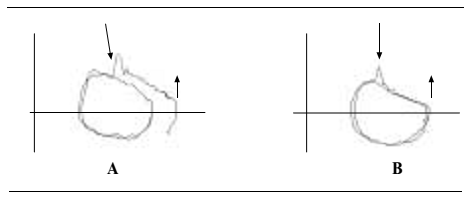 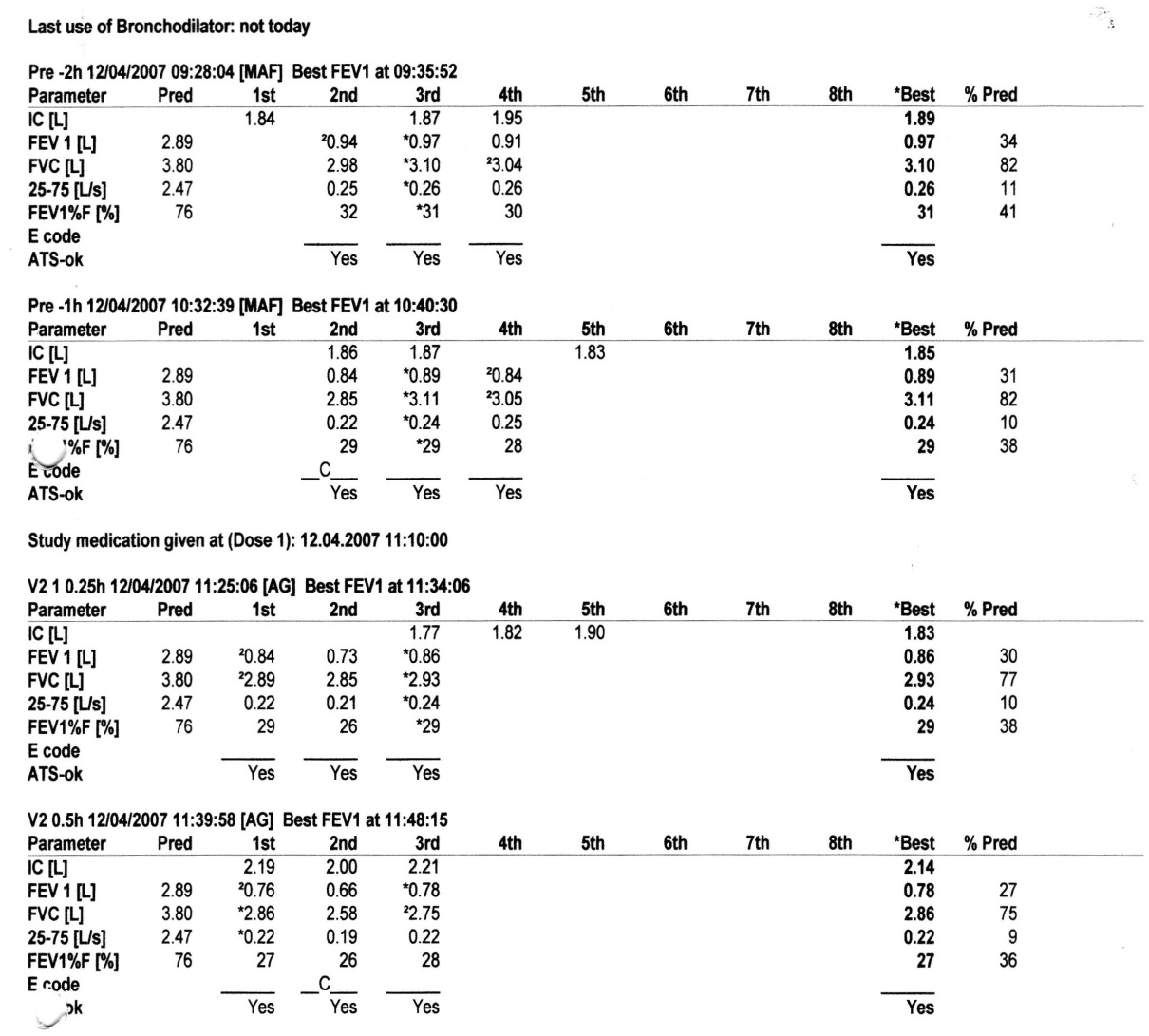 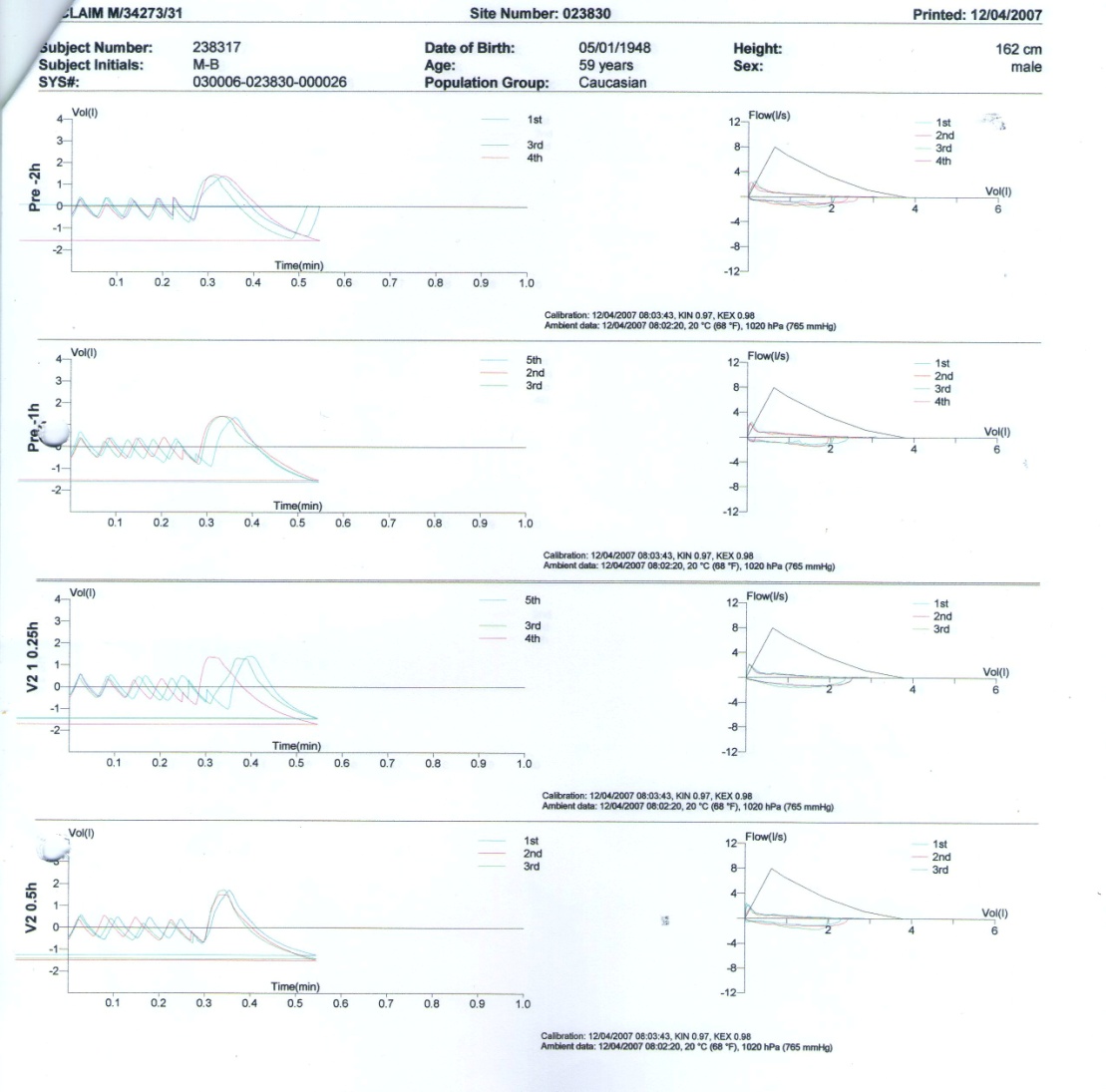 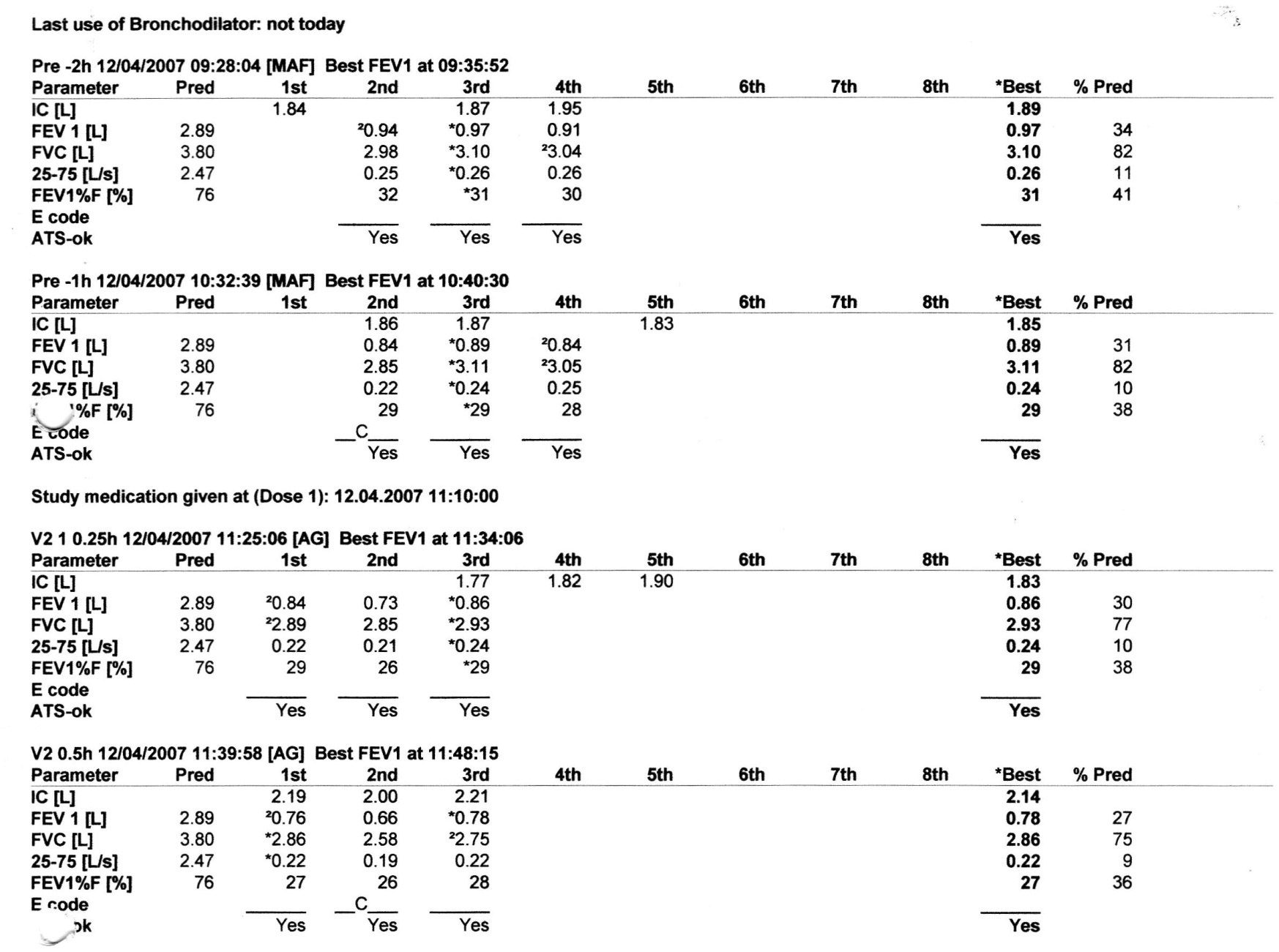 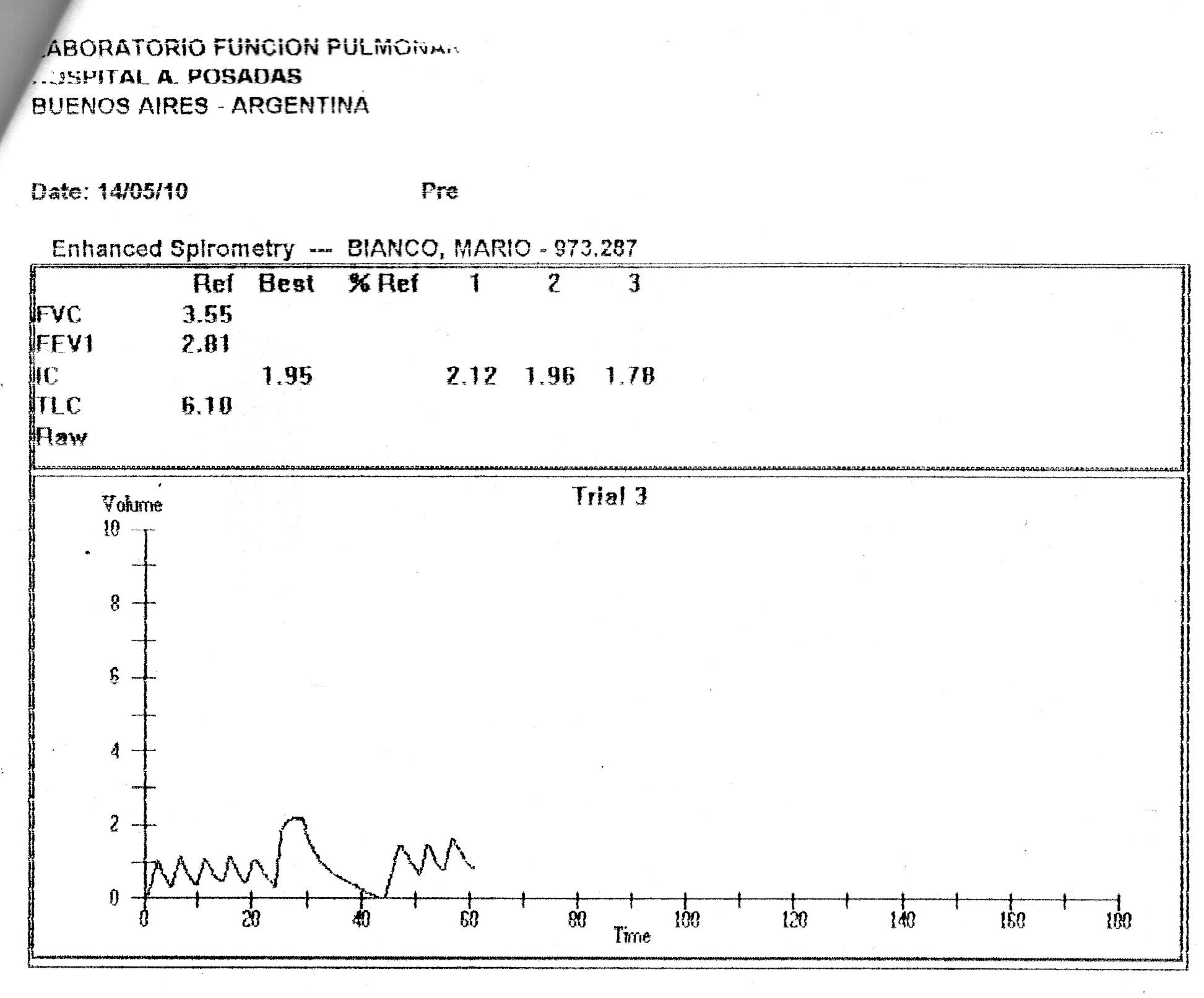 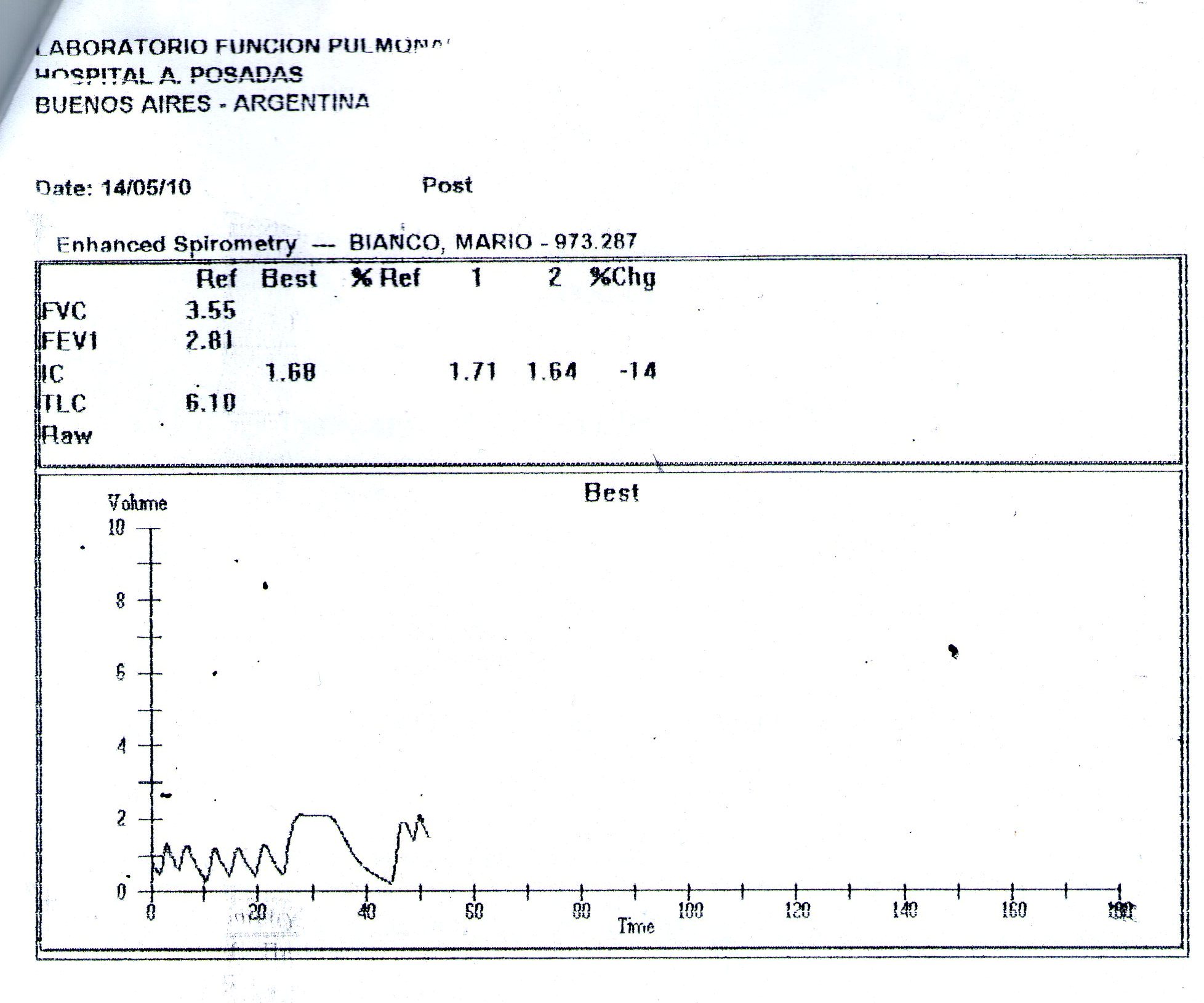 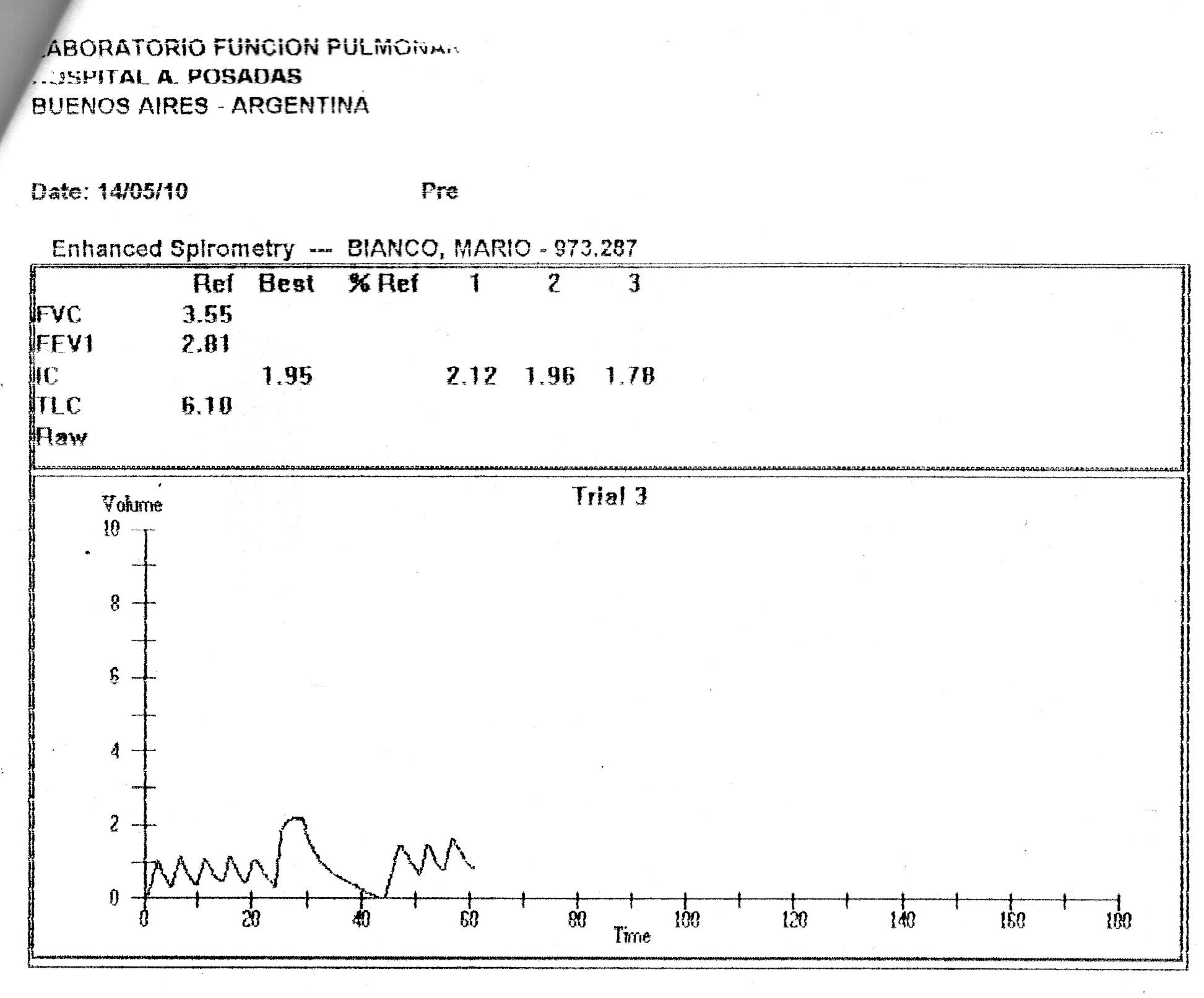 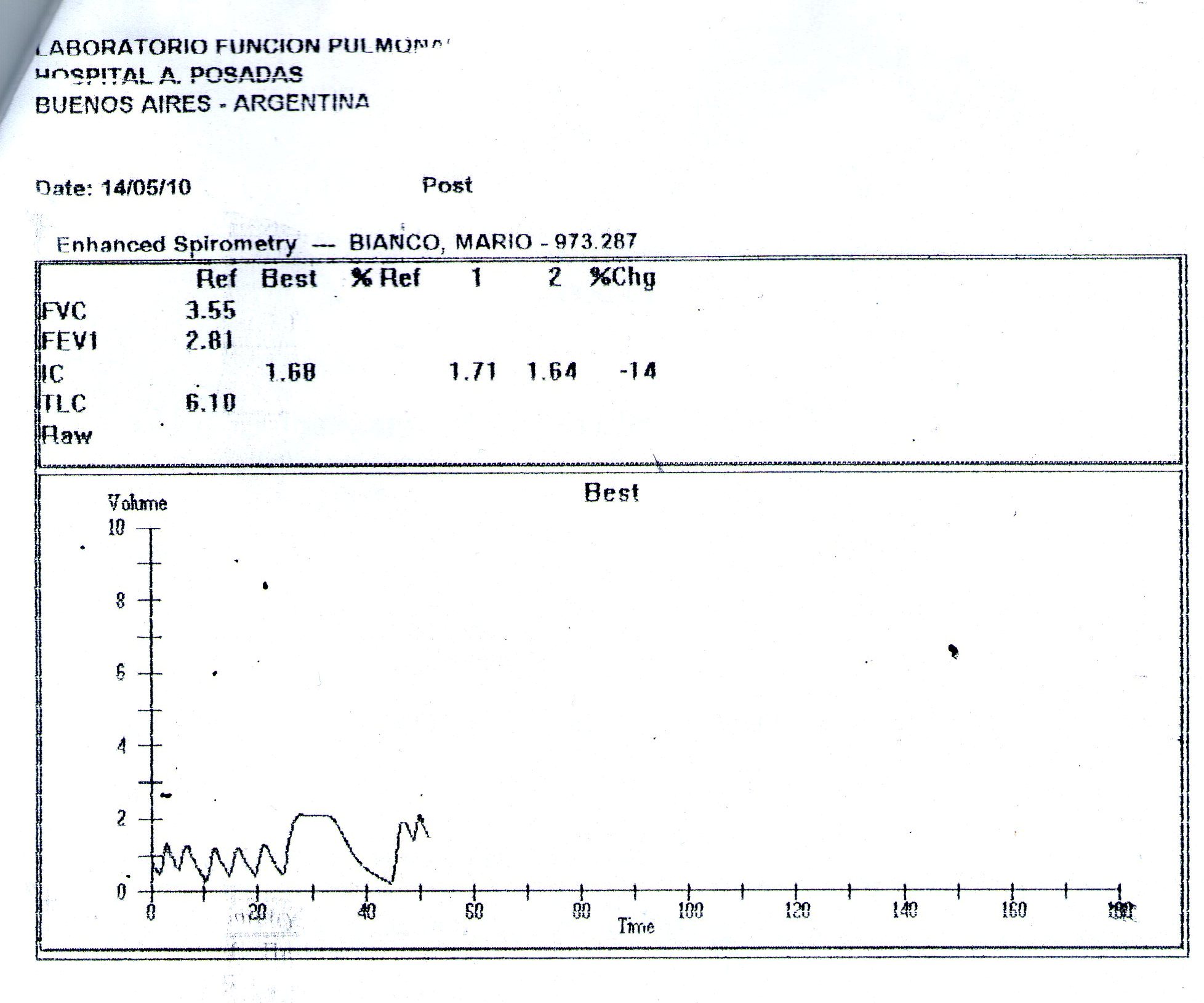 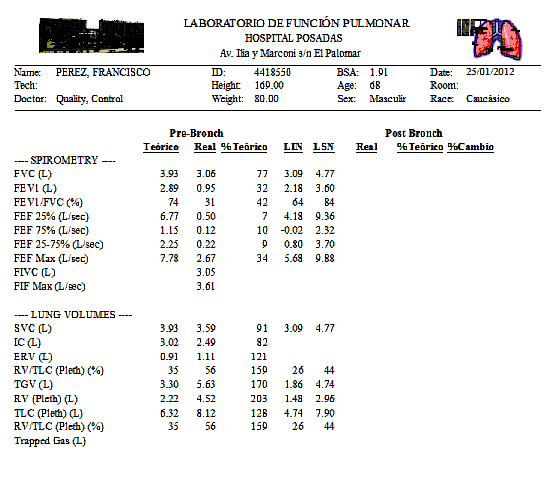 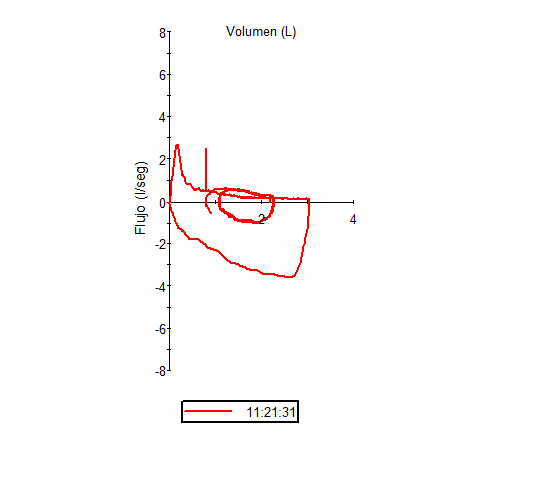 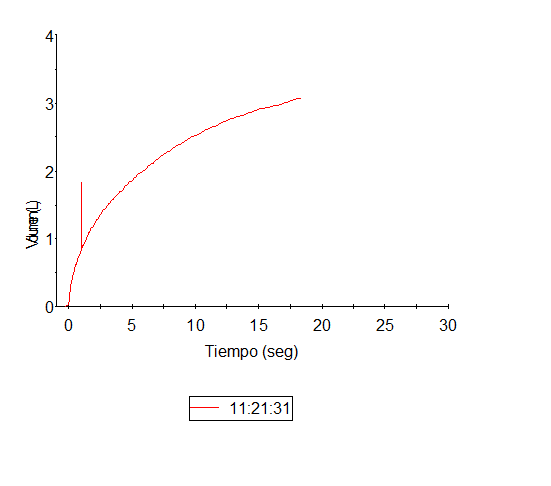 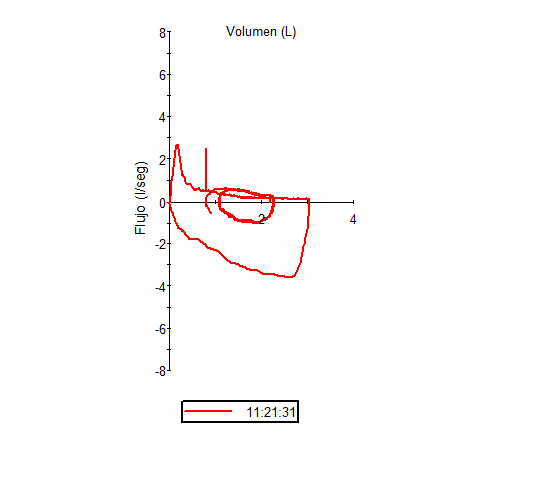 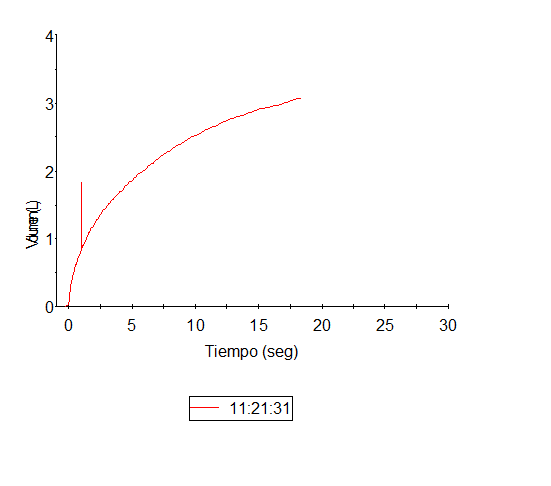 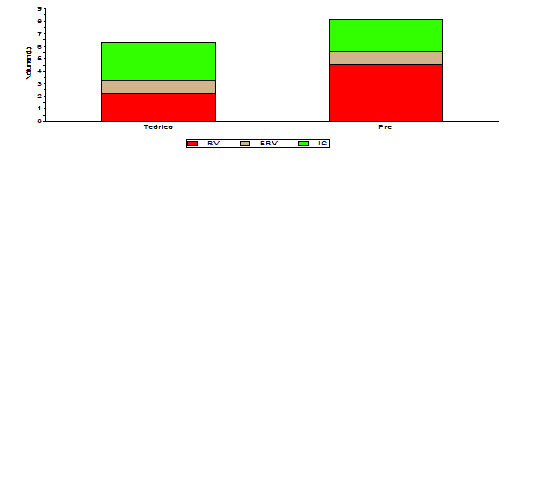 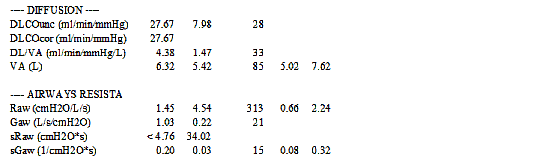 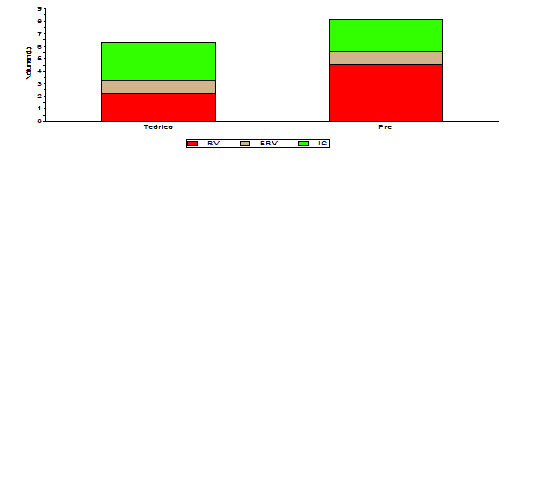 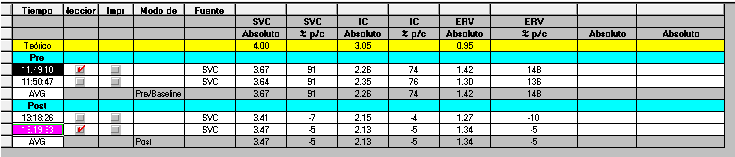 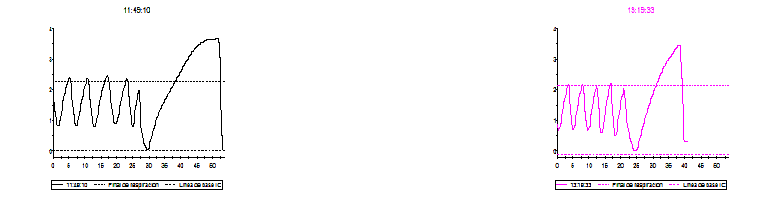 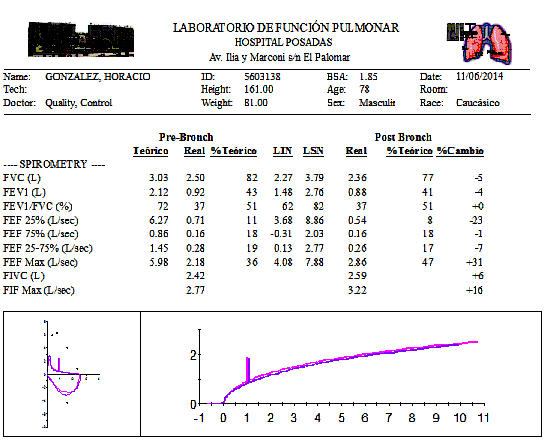 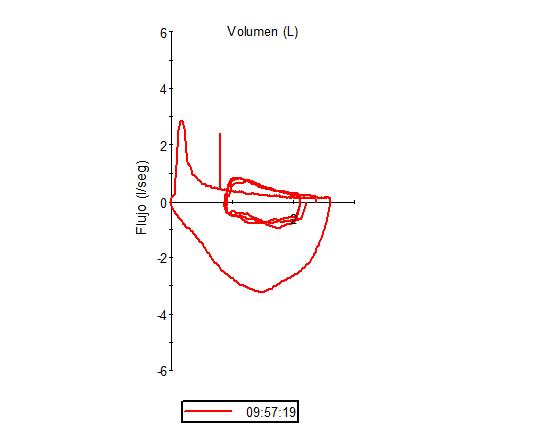 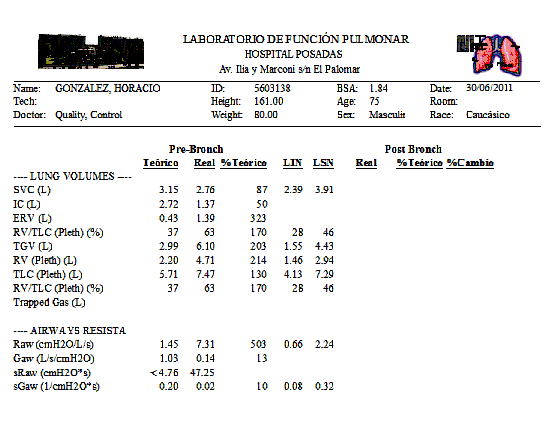 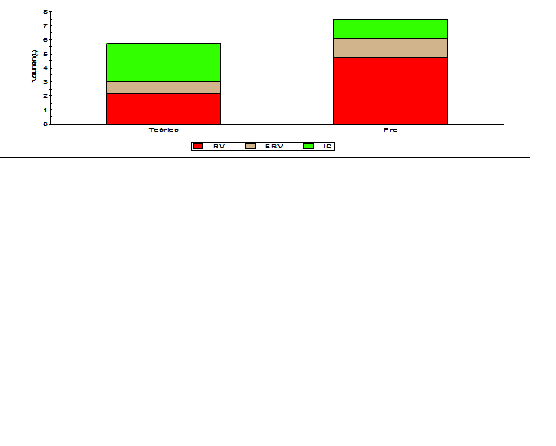 Gracias
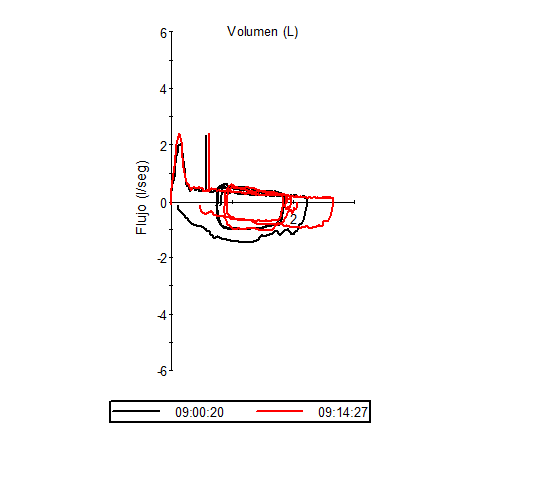 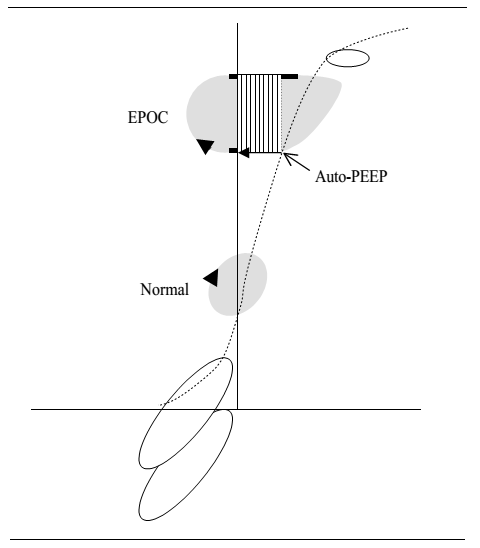 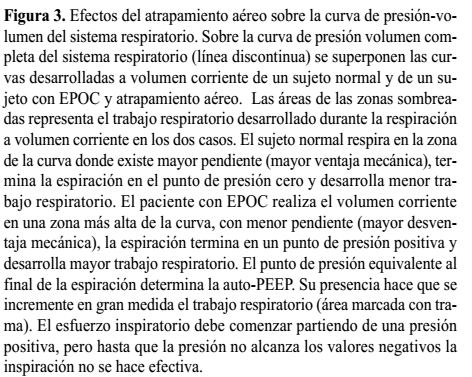 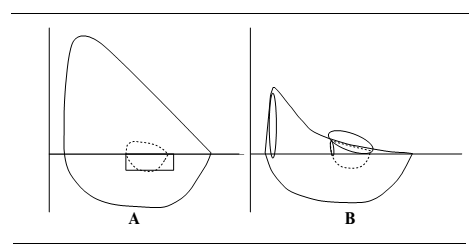 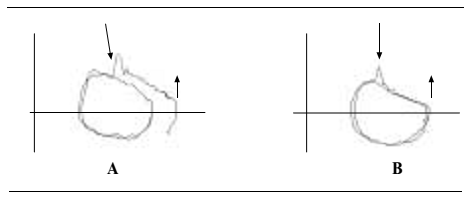 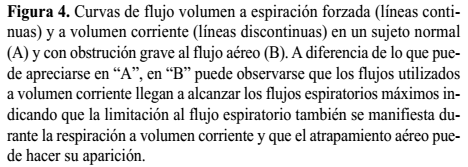 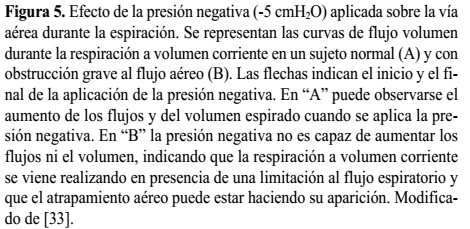 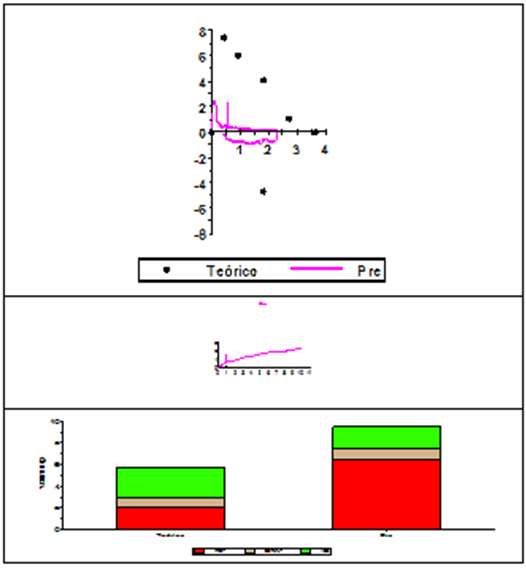 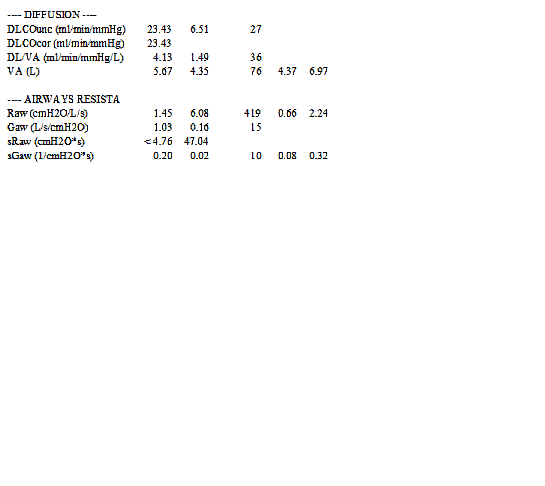